Monitoring Air Quality
Section 2.2 – 2.3
Pollution?
Sulfur Dioxide
Scrubbing
GYPSUM!
Nitrogen Oxides
Carbon Monoxide
Ozone
Carbon Dioxide
Greenhouse Effect
Global Warming
Global Warming
https://www.youtube.com/watch?v=ffjIyms1BX4&feature=youtu.be
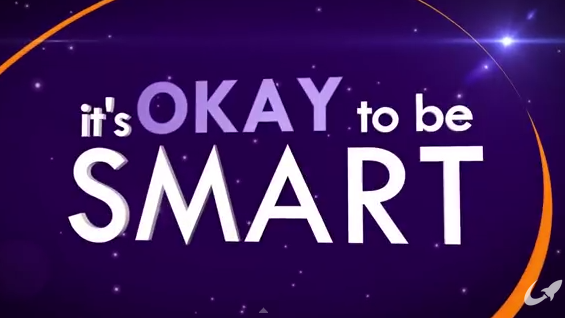 CFCs